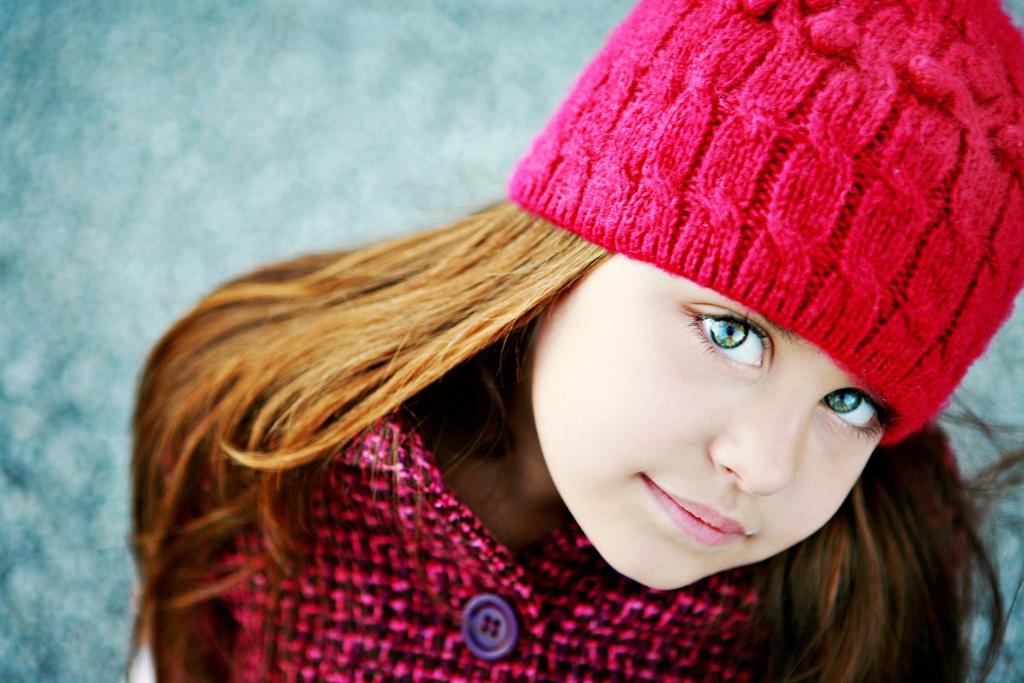 Психологическое сопровождениеодаренных детей
Подготовила : Закружная Снежана ПС-41
Цель психологического сопровождения: содействие в выявлении, поддержке и развитии талантливых детей, их самореализации, профессиональном самоопределении, сохранении психологического и физического здоровья.
Задачи:
совместно с другими специалистами учреждения образования определение критериев одаренных детей, выявление школьников требующих особого маршрута сопровождения; 
содействие формированию позитивной Я-концепции (самоотношения, самоуважения, самопринятия);
развитие эмоциональной устойчивости, формирование навыков саморегуляции, преодоления стресса, поведения в экстремальных ситуациях (конкурсах, олимпиадах, экзаменах);
содействие социализации,  формированию  коммуникативных  навыков;
содействие в повышении   квалификации педагогов,    работающих   с  талантливыми детьми.
В среднем общеобразовательном учреждении можно выделить следующие категории  детей: 
1) учащиеся с необыкновенно высоким общим уровнем умственного развития при прочих равных условиях  (выявляются уже в младшем школьном  возрасте);
2)  учащиеся с признаками специальной, умственной  одаренности в определенной области науки  или деятельности (выявляются в младшем школьном и подростковом возрасте);
3)   учащиеся, не достигающие по каким-либо причинам успехов в учении, но обладающие яркой познавательной активностью, оригинальностью психического склада, умственных резервов (ярко проявляют себя в  старшем школьном  возрасте).
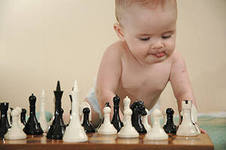 Одаренные дети :
как правило, более активны и всегда чем-либо заняты. Занимают себя делами, которые иногда не относятся к уроку;
настойчиво преследуют поставленные перед ними цели. Хотят знать все более подробно и требуют дополнительную информацию;
благодаря многочисленным умениям  способны лучше других заниматься самостоятельной деятельностью;
умеют быстро выделить наиболее значимые сведения, самостоятельно найти новые источники информации;
иногда ставят перед собой задачи, выполнение которых требуют много времени.
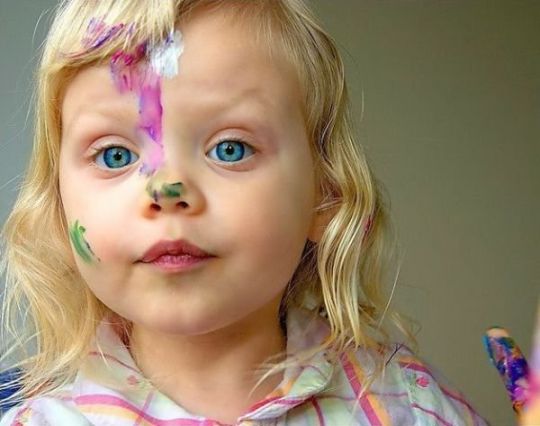 К  методам выявления одаренных детей относятся:
наблюдение; 
общение с родителями; 
работа психолога: тестирование, анкетирование, беседа;
олимпиады, конкурсы, соревнования, научно-практические конференции.
ВИДЫ (НАПРАВЛЕНИЯ) РАБОТЫ ПО ПСИХОЛОГО-ПЕДАГОГИЧЕСКОМУ СОПРОВОЖДЕНИЮ
- Профилактика.
-Диагностика (индивидуальная и групповая (скрининг)).
-Консультирование (индивидуальное и групповое).
-Развивающая работа (индивидуальная и групповая).
- Коррекционная работа (индивидуальная и групповая).
- Психологическое просвещение и образование: формирование психологической культуры, развитие психолого-педагогической компетентности учащихся, администрации образовательных учреждений, педагогов, родителей.
- Экспертиза (образовательных и учебных программ, проектов, пособий, образовательной среды, профессиональной деятельности специалистов образовательных учреждений).
Итог диагностического этапа:
 
 -создание индивидуальных карт школьника;
 
 -создание информационной базы данных одаренных детей;
 
 -аналитический отчет по результатам диагностических исследований.
Информационный. Его целью является повышение психологической компетентности участников педагогического процесса.
  Итоги информационного этапа: создание банка информационных и методических материалов по психолого-педагогическому сопровождению одаренных учащихся.
Подготовительный. На этом этапе работы с одаренными детьми основная роль отводиться педагогам, задача которых развивать их способности. Реализуются эти требования с помощью широкого спектра педагогических приемов и методов (стимулирующие и факультативные занятия, консультации). Составление индивидуальных программ сопровождения на каждого ребенка с учетом его особенностей, с выработкой рекомендаций для классного руководителя, родителей учителей-предметников по взаимодействию с одаренным ребенком.
Развивающий.  Целью этапа является гармоничное развитие одаренных детей. Включает в себя организацию, проведение индивидуальных и групповых занятий по адаптации одаренного ребенка в группе сверстников, создание развивающей среды для таких детей.
Особенности развития одаренных детей.
Познавательное развитие.
Отличаясь широтой восприятия, они остро чувствуют все происходящее в окружающем их мире и чрезвычайно любопытны в отношении того, как устроен тот или иной предмет. Они способны следить за несколькими процессами одновременно и склонны активно исследовать все окружающее. 
Они обладают способностью воспринимать связи между явлениями и предметами и делать соответствующие выводы; им нравится в своем воображении создавать альтернативные системы. 
Отличная память в сочетании с ранним языковым развитием и способностью к классификации и категоризированию помогают такому ребенку накапливать большой объем информации и интенсивно использовать ее. 
Одаренные дети обладают большим словарным запасом, позволяющим им свободно и четко излагать. Однако ради удовольствия они часто изобретают собственные слова. 
Наряду со способностью воспринимать смысловые неясности, сохранять высокий порог восприятия в течение длительного времени, с удовольствием заниматься сложными и даже не имеющими практического решения задачами одаренные дети не терпят, когда им навязывают готовый ответ. 
Они отличаются продолжительным периодом концентрации внимания и большим упорством в решении той или иной задачи.
Психосоциальная чувствительность.
Одаренные дети обнаруживают обострённое чувство справедливости; опережающее нравственное развитие опирается на опережающее развитие восприятия и познания. 
Они предъявляют высокие требования к себе и окружающим. 
Живое воображение, включение элементов игры в выполнение задач, творчество, изобретательность и богатая фантазия (воображаемые друзья, братья или сестры) весьма характерны для одаренных детей. 
Они обладают отличным чувством юмора, любят смешные несоответствия, игру слов, шутки. 
Им недостает эмоционального баланса, в раннем возрасте одаренные дети нетерпеливы и порывисты. 
Порой для них характерны преувеличенные страхи и повышенная чувствительность. 
Эгоцентризм в этом возрасте, как и у обычных детей. 
Нередко у одаренных детей развивается негативное самовосприятие, возникают трудности в общении со сверстниками.
Физические характеристики.
Одаренных детей отличает высокий энергетический уровень, причем спят они меньше обычного. 
Их моторная координация и владение руками часто отстают от познавательных способностей.
Проблемы одаренных детей.
Лета Холлингуорт внесла большой вклад в понимание проблем адаптации, стоящих перед одаренными детьми.
Неприязнь к школе. Такое отношение часто появляется оттого, что учебная программа скучна и неинтересна для одаренных детей. Нарушения в поведении могут появляться потому, что учебный план не соответствует их способностям. 
Игровые интересы. Одаренным детям нравятся сложные игры и неинтересны те, которыми увлекаются их сверстники. Вследствие этого одаренный ребенок оказывается в изоляции, уходит в себя. 
Конформность. Одаренные дети, отвергая стандартные требования, не склонны к конформизму, особенно если эти стандарты идут вразрез с их интересами. 
Погружение в философские проблемы. Для одаренных детей характерно задумываться над такими явлениями, как смерть, загробная жизнь, религиозные верования и философские проблемы. 
Несоответствие между физическим, интеллектуальным и социальным развитием. Одаренные дети часто предпочитают общаться с детьми старшего возраста. Из-за этого им порой трудно становиться лидерами. 
Стремление к совершенству. Для одаренных детей характерна внутренняя потребность совершенства. Отсюда ощущение неудовлетворенности, собственной неадекватности и низкая самооценка. 
Потребность во внимании взрослых. В силу стремления к познанию       одаренные дети нередко монополизируют внимание учителей, родителей и    других взрослых. Это вызывает трения в отношениях с другими детьми. Нередко одаренные дети нетерпимо относятся к детям, стоящим ниже их в интеллектуальном развитии. Они могут отталкивать окружающих замечаниями, выражающими презрение или нетерпение.
Немецкий педагог XIX века А.Дистерверг говорил: «Учитель – образ мыслей его – вот, что самое главное в обучении и воспитании».
При подготовке педагогического персонала к работе с одаренными детьми необходимо вырабатывать у педагогов целый ряд специфических знаний и умений:
формирование знаний о том, что такое одаренность и одаренные дети, каковы особенности их обучения и развития;
изучение методов выявления, обучения и развития одаренных детей в разных условиях;
формирование личностного отношения к одаренному ребенку не как к объекту педагогического воздействия, а как к субъекту совместно конструируемого педагогического взаимодействия, в ходе которого происходит обучение и развитие учащегося;
обучение основным организационным формам, психологическим и дидактическим методам практической работы с одаренными детьми в различных образовательных учреждениях и образовательных средах;
практическое знакомство с работой образовательных учреждений, в которых обучаются одаренные дети.
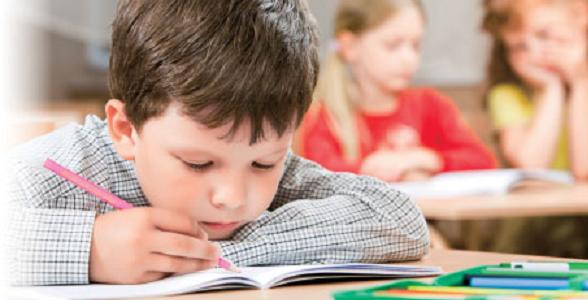 Нельзя забывать слова выдающегося психолога С.Л. Рубинштейна: «Общая одаренность является не только предпосылкой, но и результатом всестороннего развития личности». Задача педагогов и психологов при работе с одаренными детьми — не пассивное наблюдение за их ростом, а создание условий для формирования внутренней мотивации деятельности и системы ценностей, которые создают основу становления духовной личности.
Литература:
Андреева И.Н. Современные модели обучения одаренных детей: сборник научных статей научно-практической конференции. Минск,1998г.
Бабаева, Ю.Д. Психологический тренинг для выявления одаренности.   М., 1997.
Богоявленская Д.Б. Психология творческих способностей. М.: Академия, 2002.
Основные направления деятельности педагога-психолога: учеб.-метод. Пособие / авт.-сост.: Е.А. Осипова, Е.В. Чуменко; ГУО АПО – Минск, 2006.
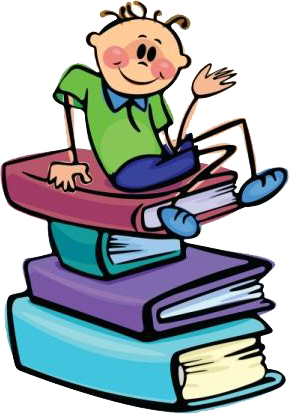 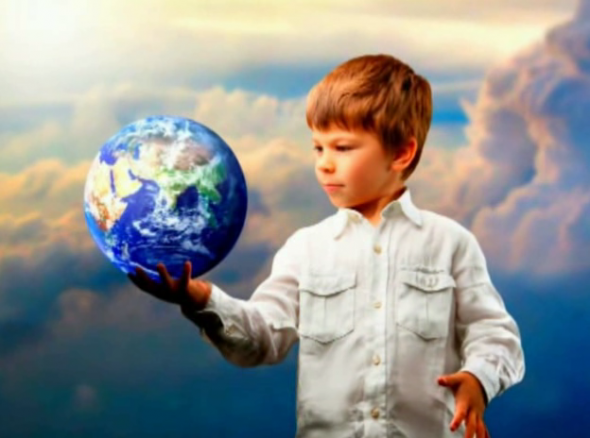 Спасибо за внимание!